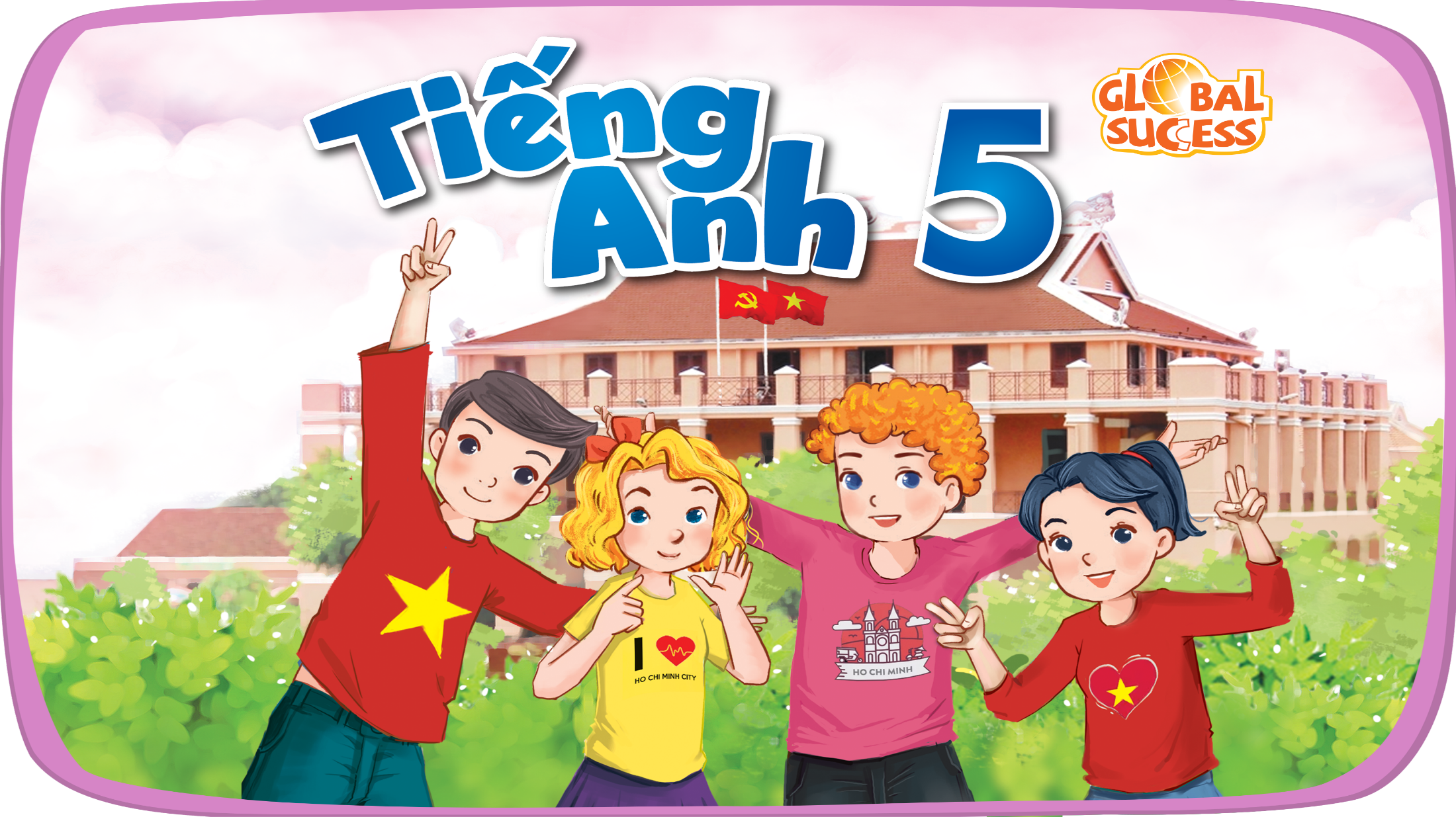 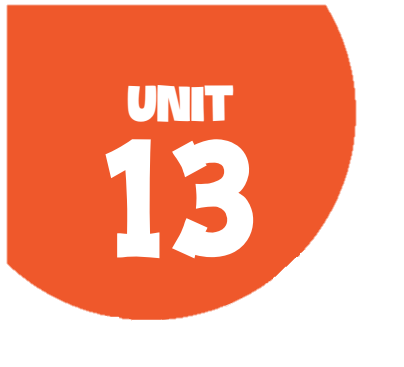 OUR SPECIAL DAYSLesson 2 - Period 4
Table of contents
Warm-up
1
Activity 1
2
Listen and tick.
Activity 2
3
Read and complete.
Activity 3
4
Let's play.
Fun corner
5
Collect the hamburgers.
01
Warm-up
Discuss.
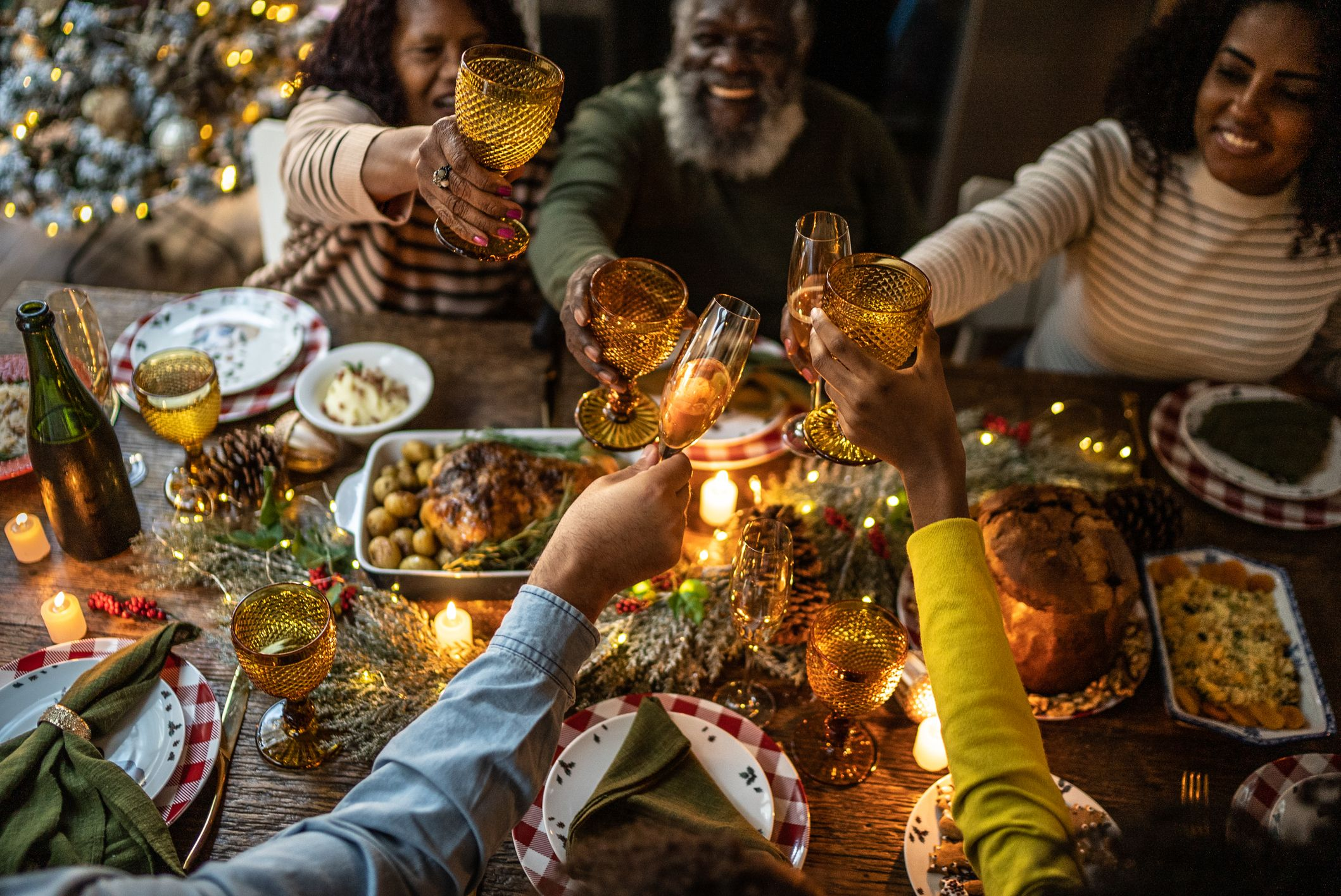 When do we have a party?
[Speaker Notes: Encourage students to say as many special occasions when we can organize parties as possible.]
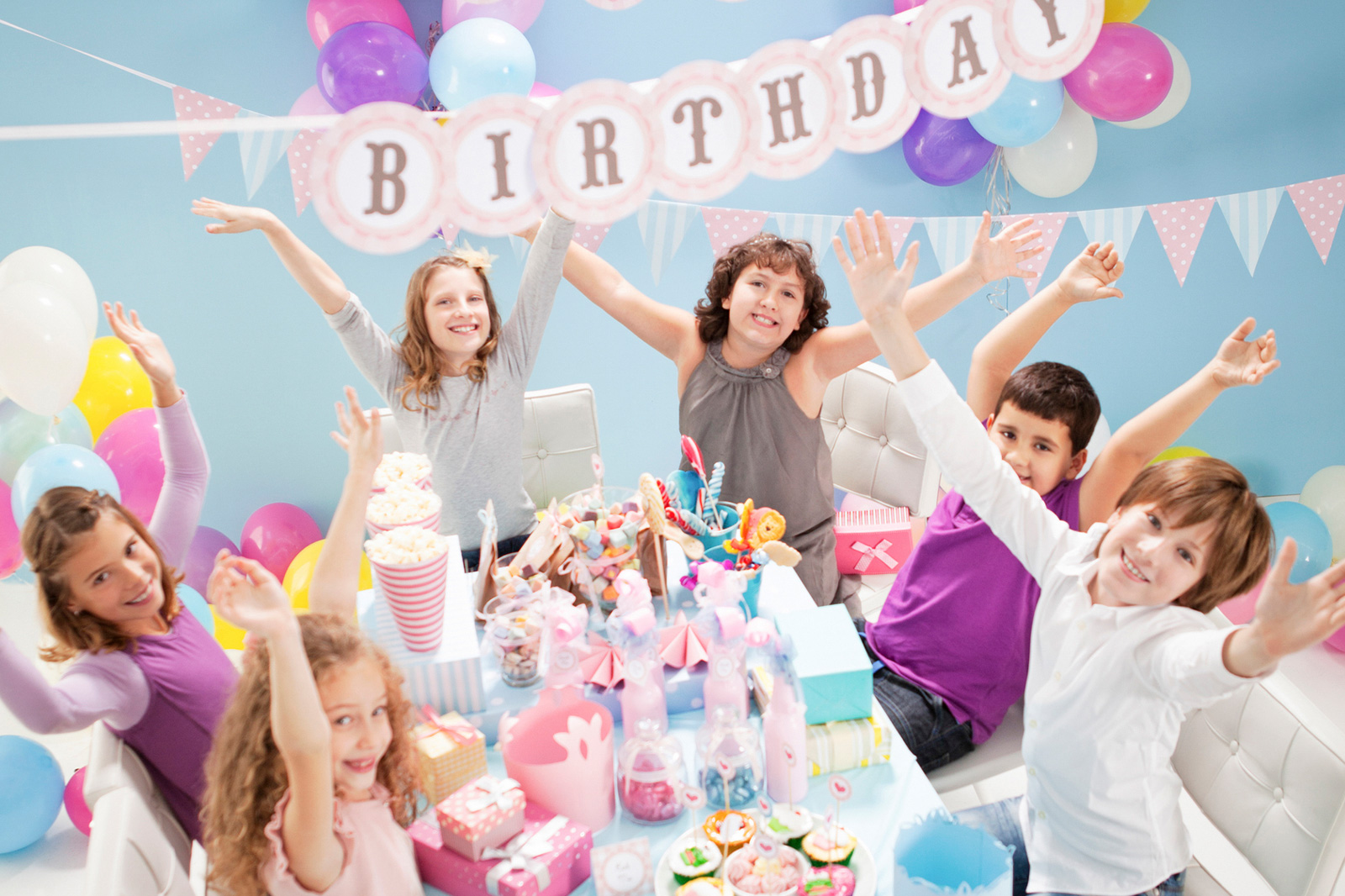 What food/drinks will you have at your birthday party?
02
Activity 4
Listen and tick.
Look! What food and drinks will they have?
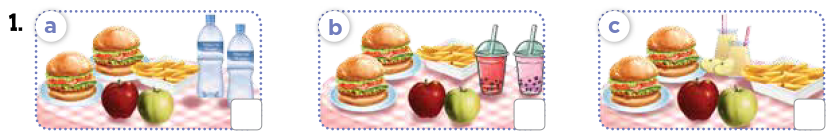 Look! What food and drinks will they have?
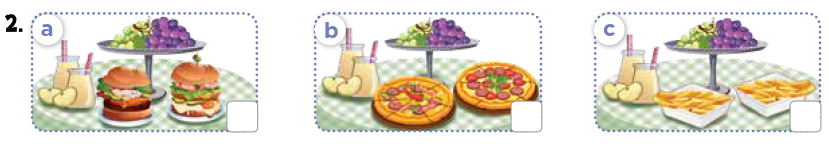 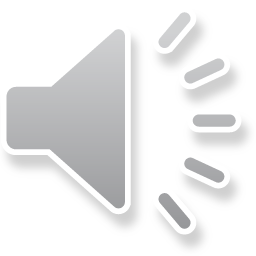 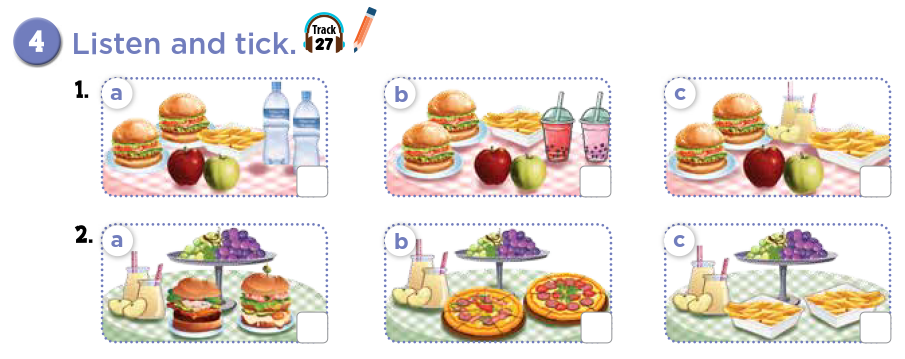 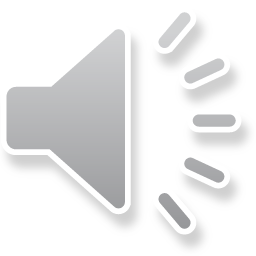 Let's check!
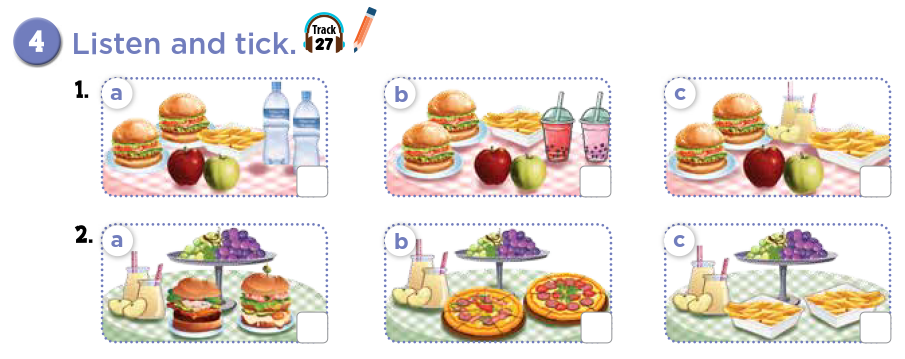 

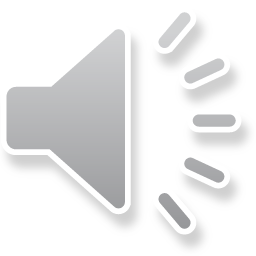 Listen and repeat.
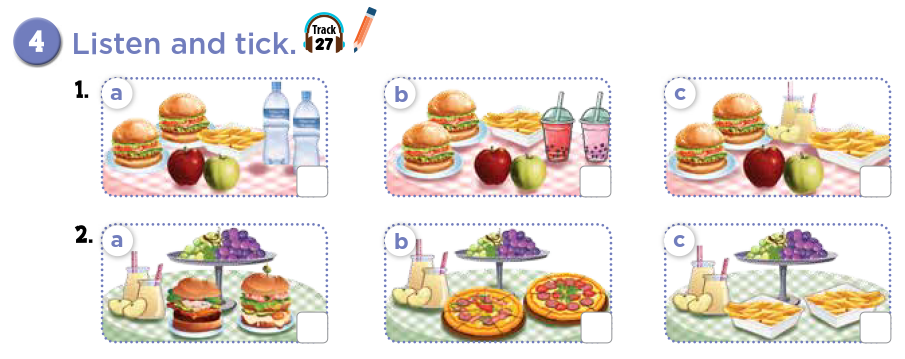 

03
Activity 5
Read and complete.
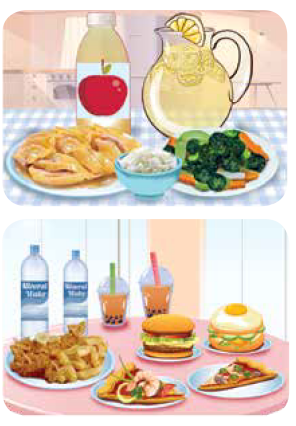 Look at the pictures.What food and drinks do you see?
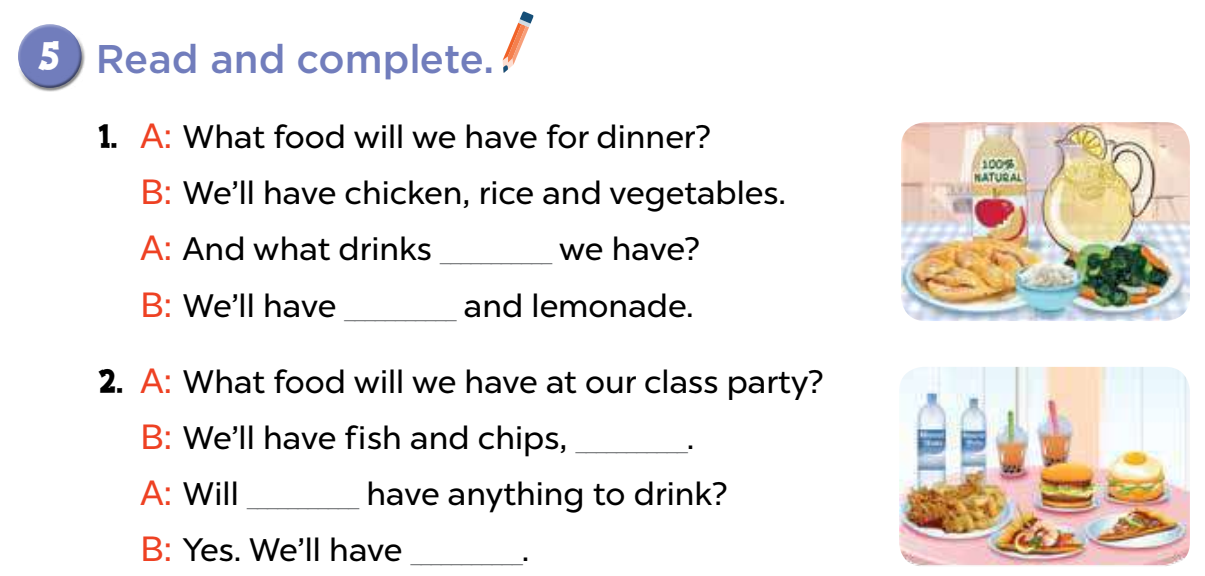 will
apple juice
___________________ and lemonade.
burgers and pizzas
____________________.
we
water and milk tea
_______________________________.
In pairs. Act it out.
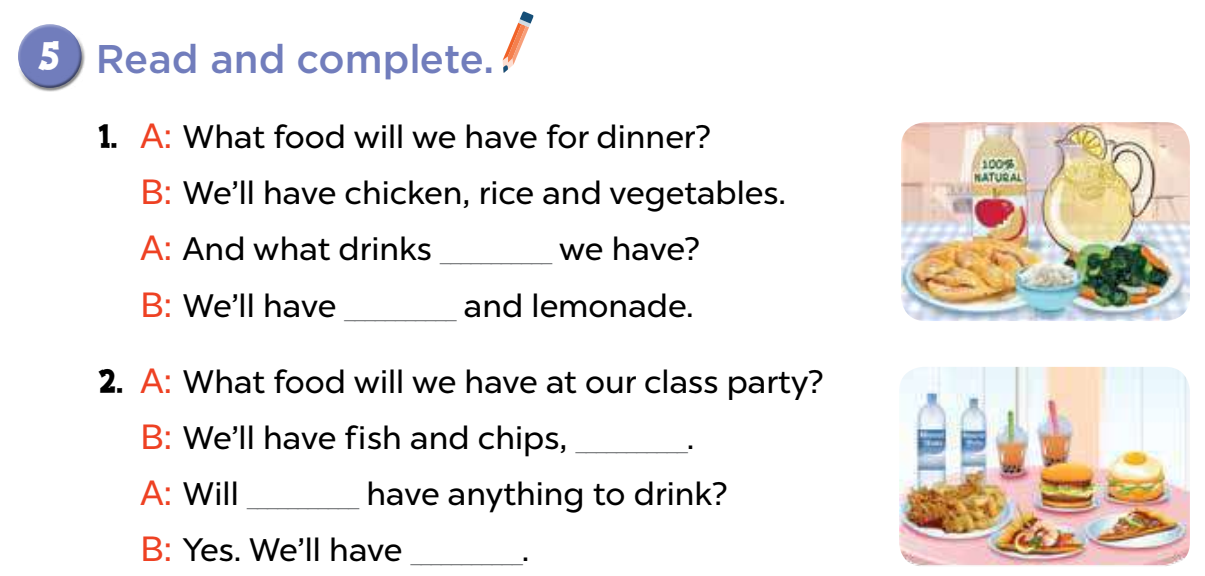 will
___________________ and lemonade.
apple juice
____________________.
burgers and pizzas
we
_______________________________.
water and milk tea
Activity 6
04
Let's play.
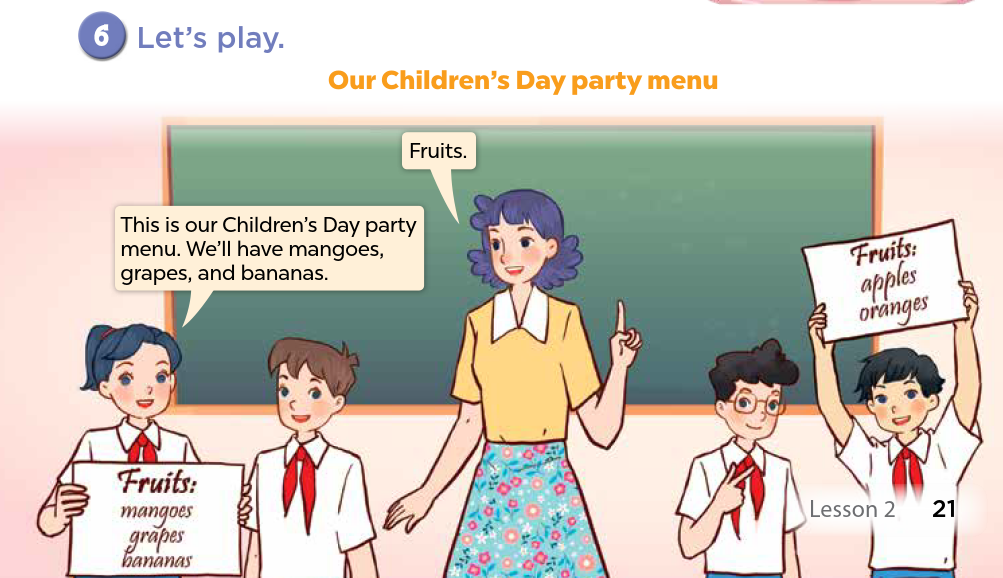 05
Fun Corner
Collect the hamburgers!
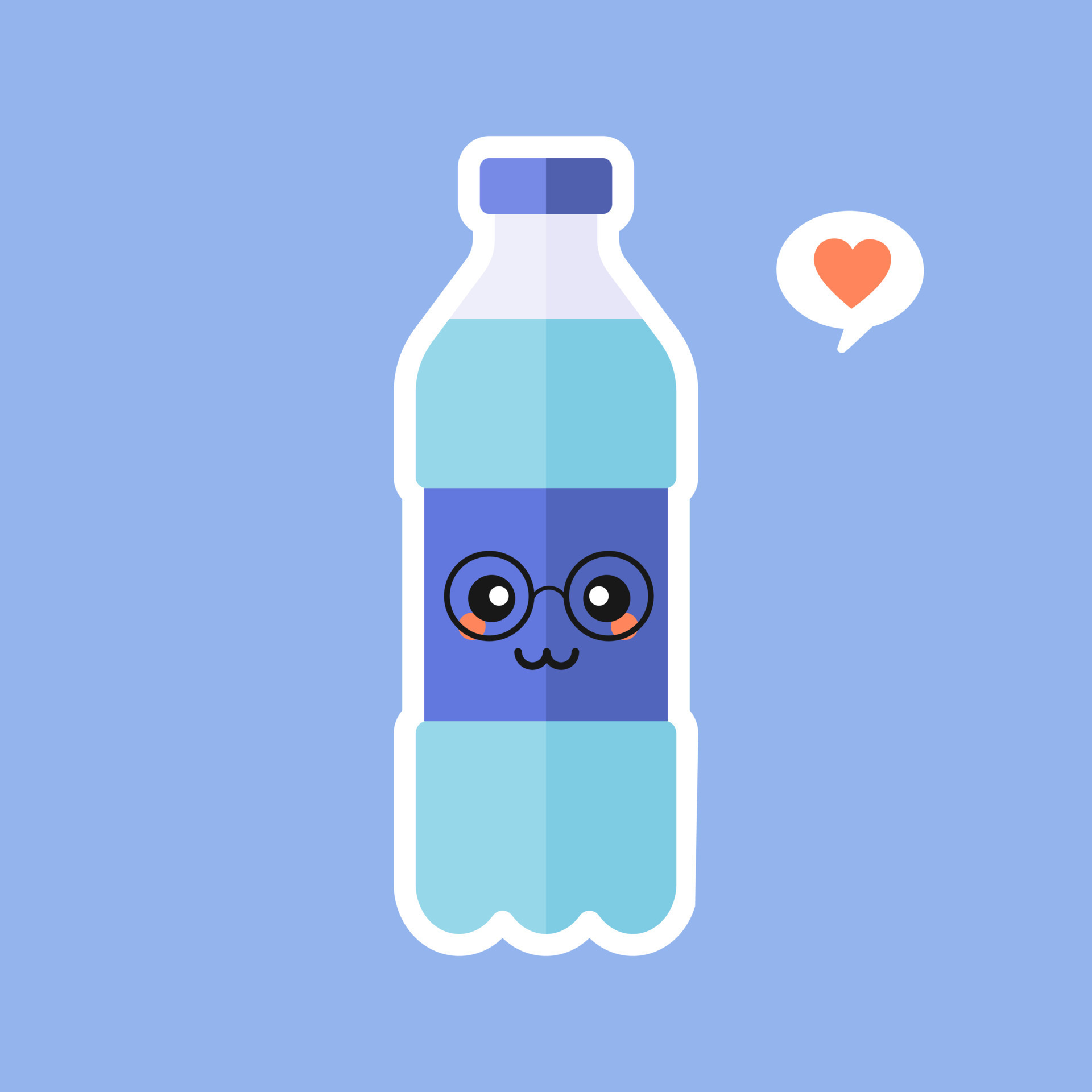 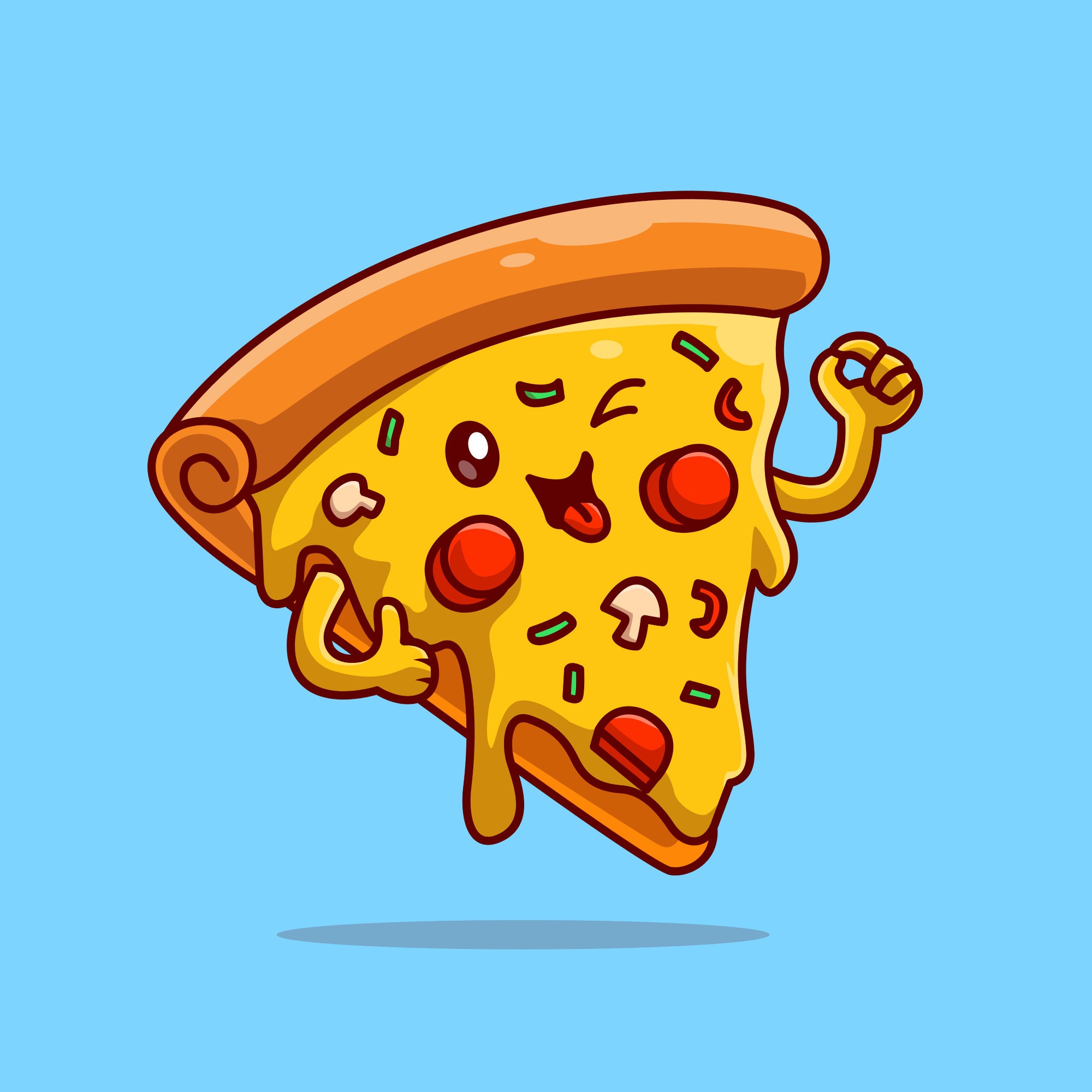 What will you have? Pick your favourite.
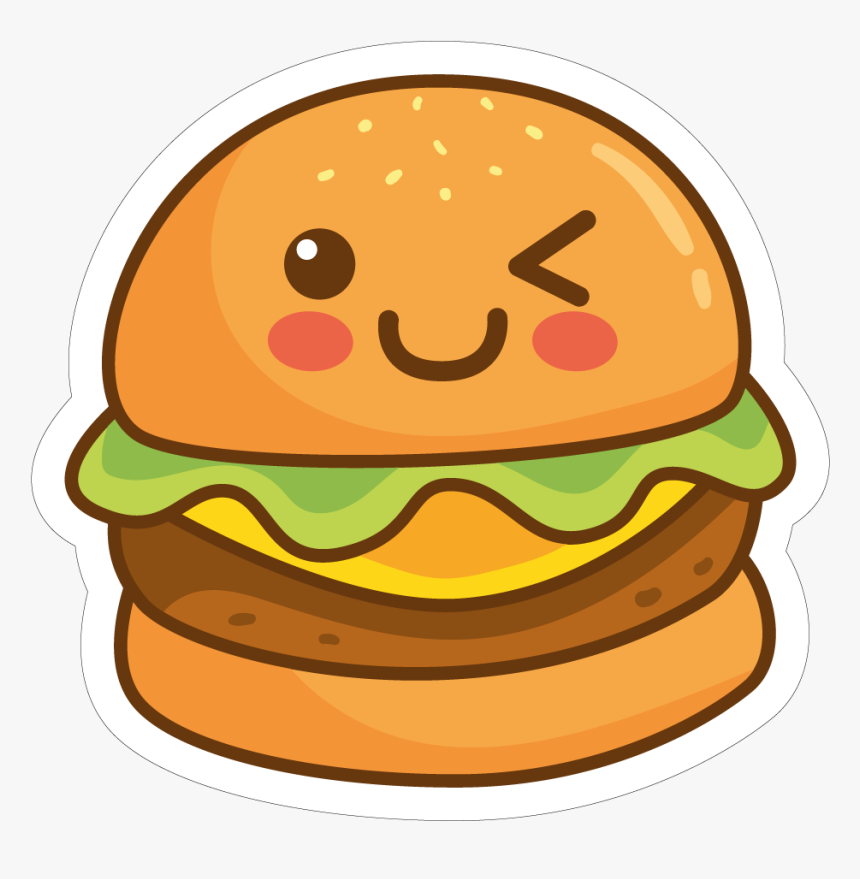 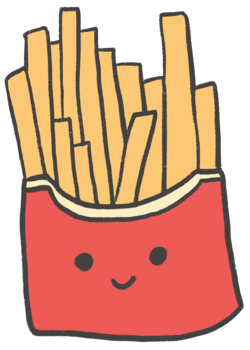 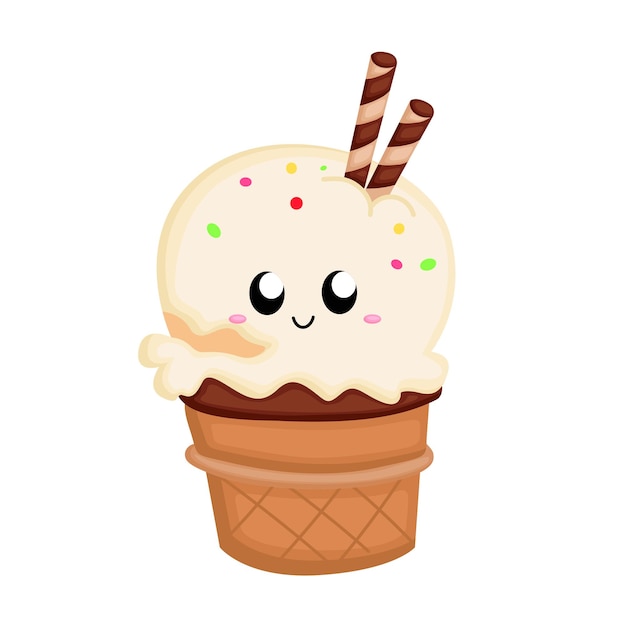 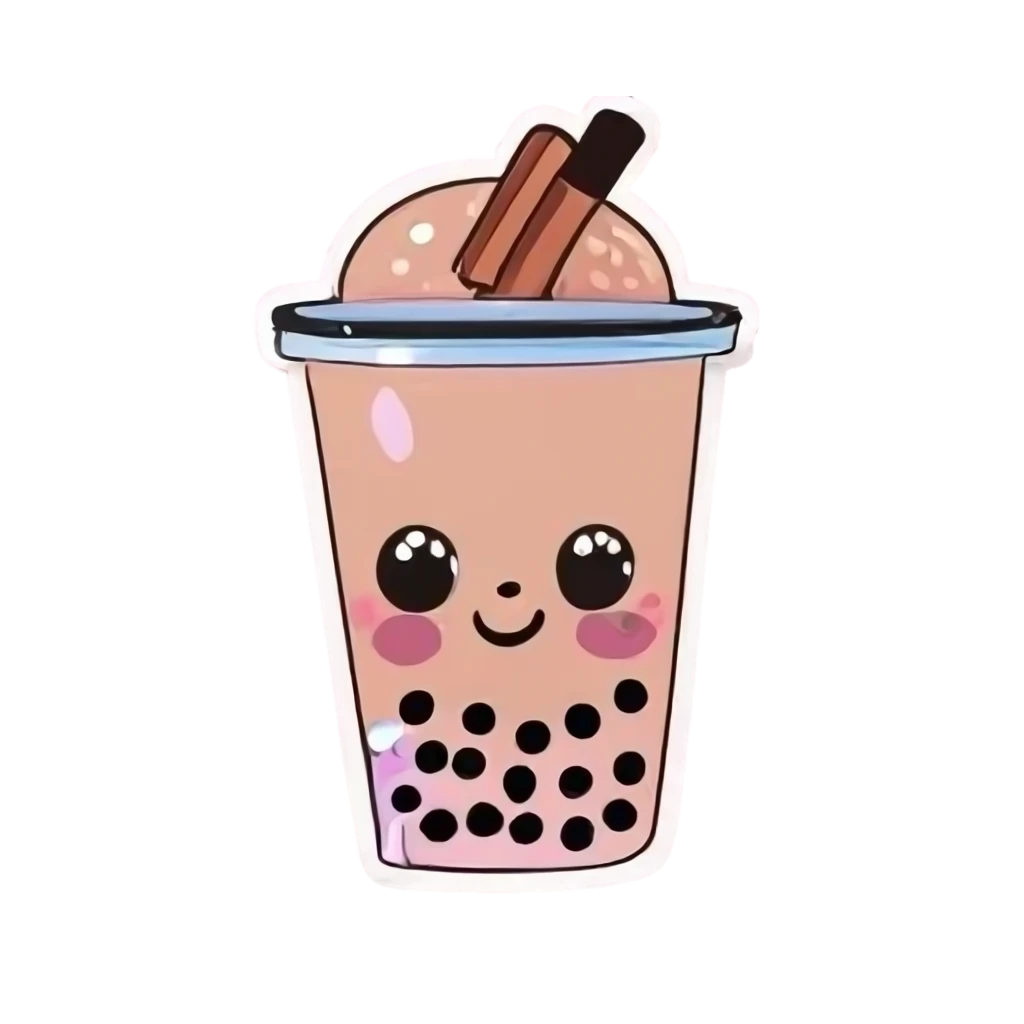 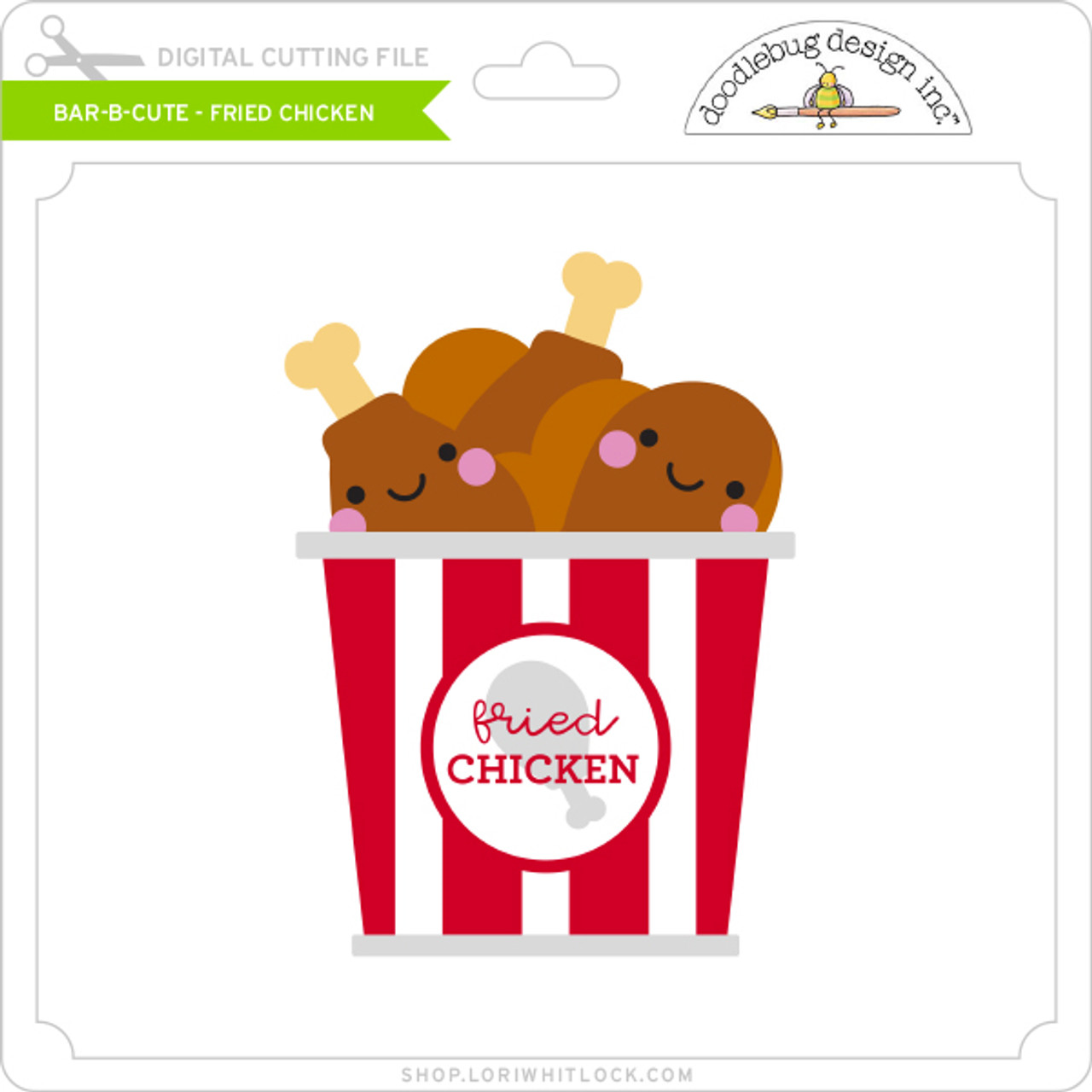 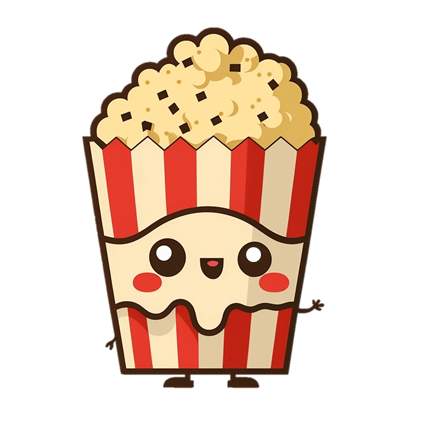 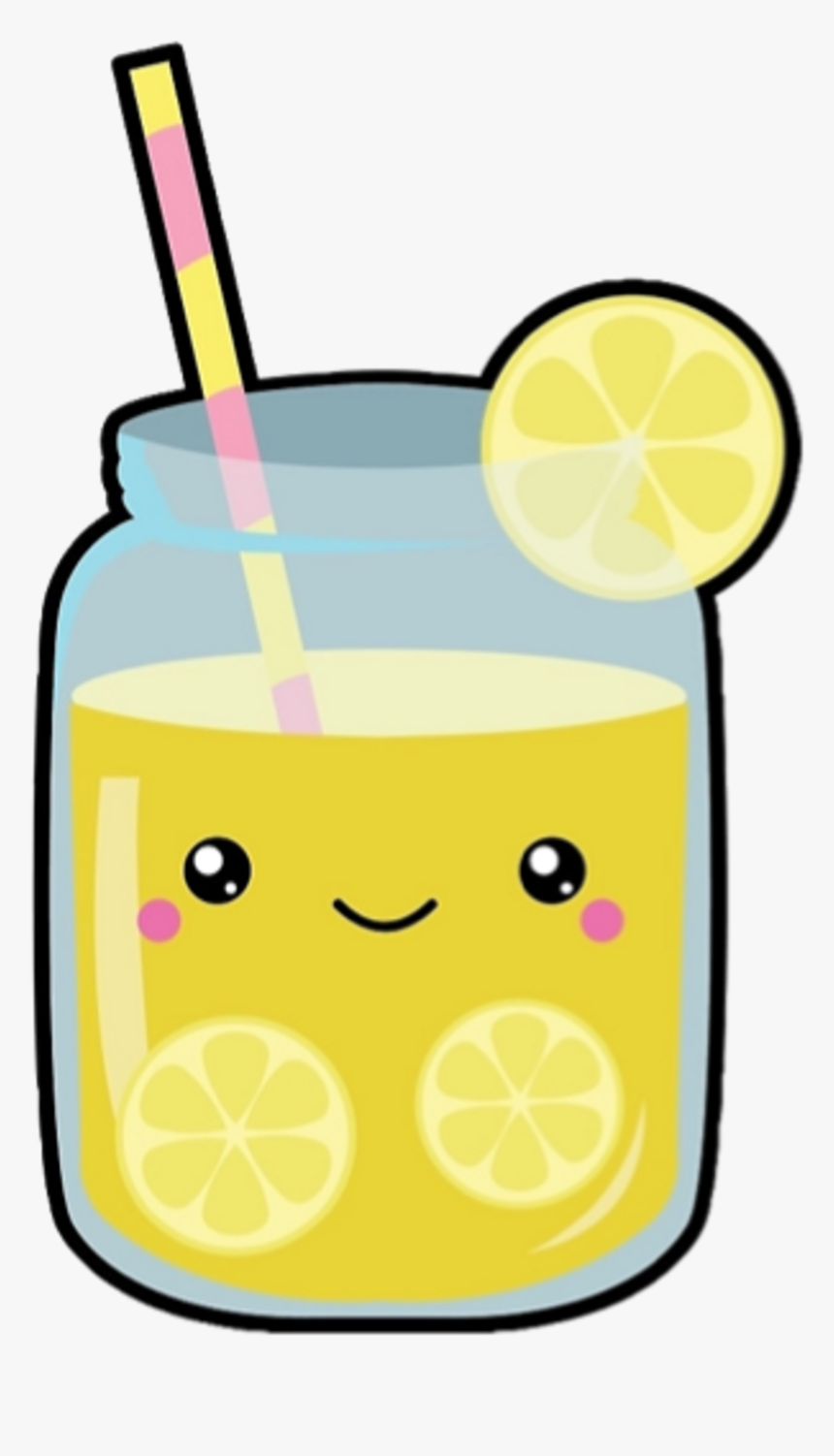 [Speaker Notes: Encourage students to say "I will have ____" when picking the question.]
What food ___ we have for dinner?
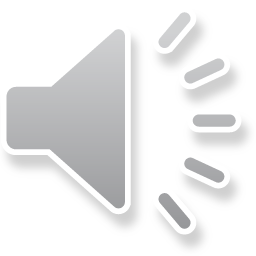 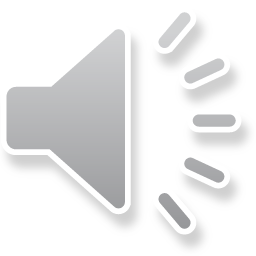 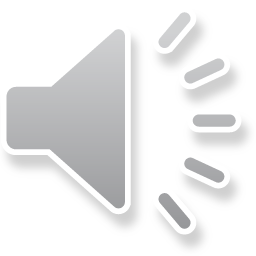 A. wills
B. drinks
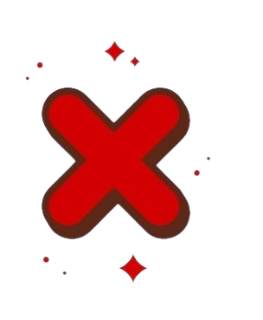 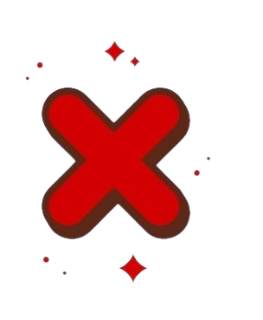 D. we
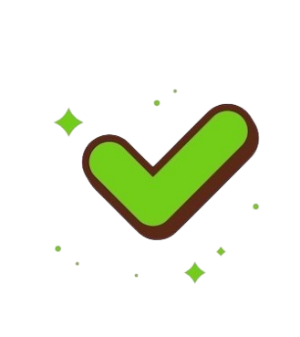 C. will
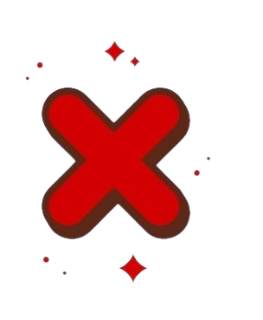 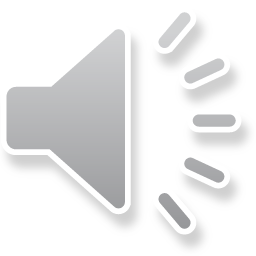 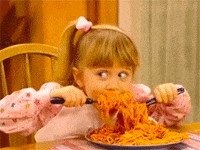 Spaghetti Time!+ 3 points
A: What ___ will we have for dinner?
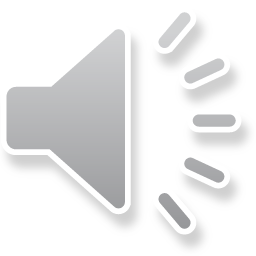 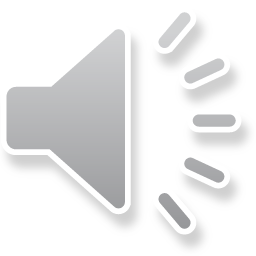 B: Fried rice.
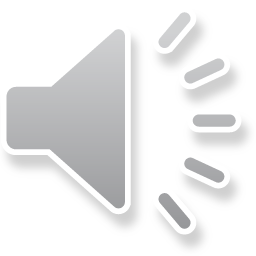 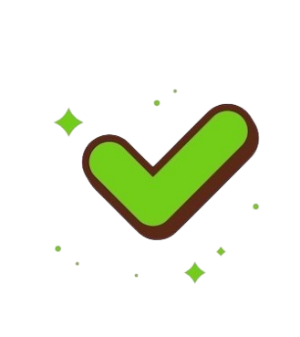 A. food
B. drinks
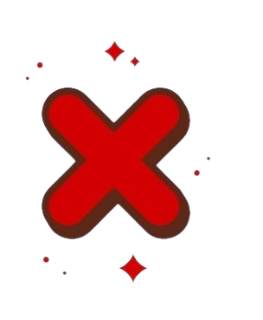 D. candy
C. day
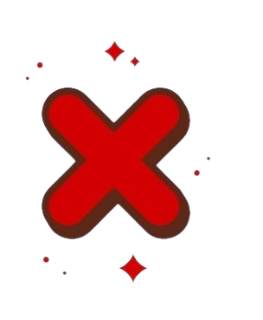 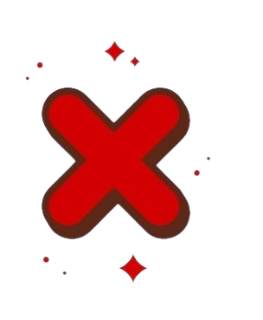 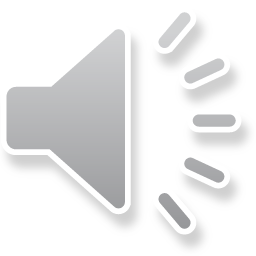 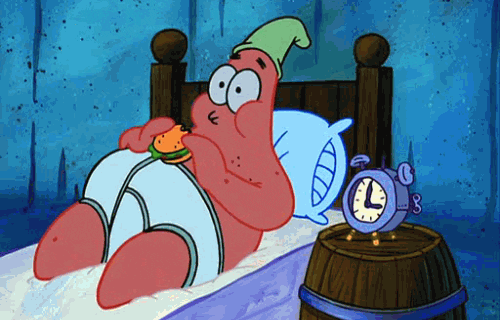 Night Food?-1 point
A: What drinks will we have?
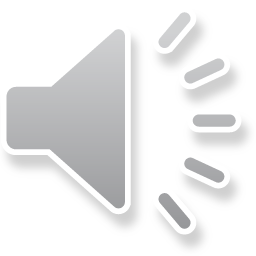 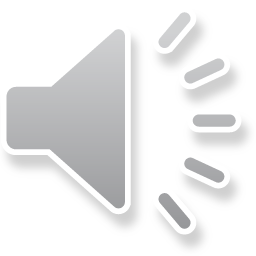 B: _________.
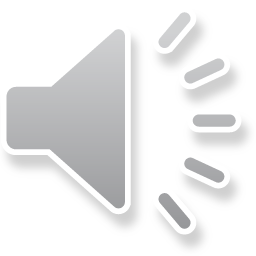 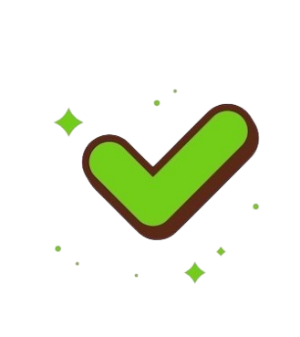 A. Burgers
B. Lemonade
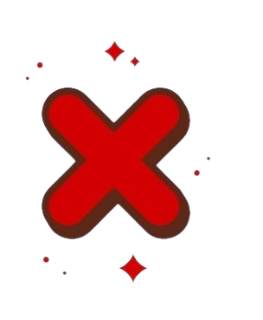 D. Pizza
C. Ice cream
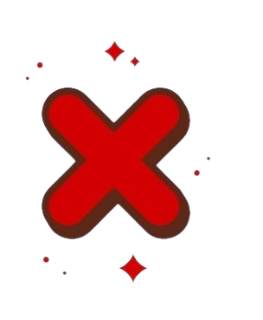 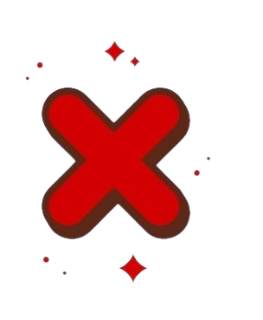 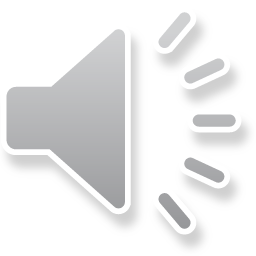 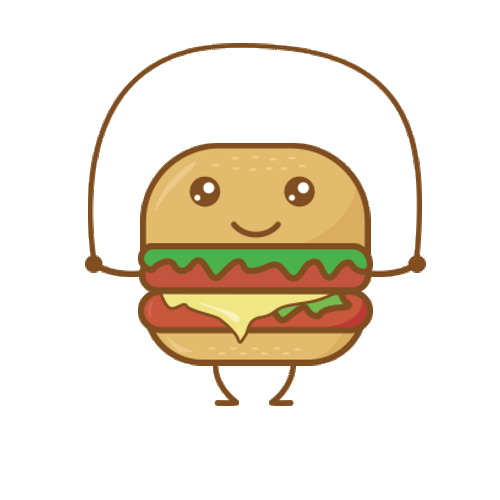 Exercise is good for you!+2 points
A: What food will we have?
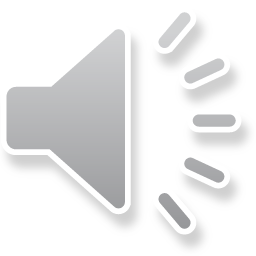 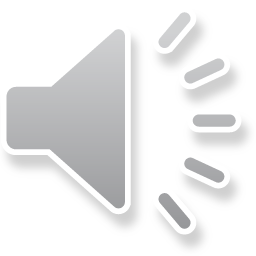 B: We'll have _________.
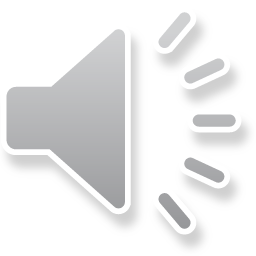 A. mineral water
B. milk tea
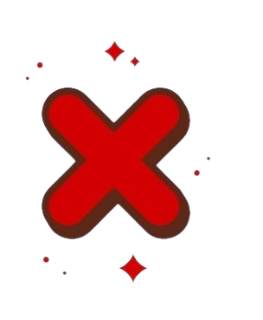 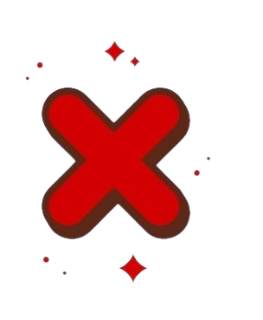 C. soda
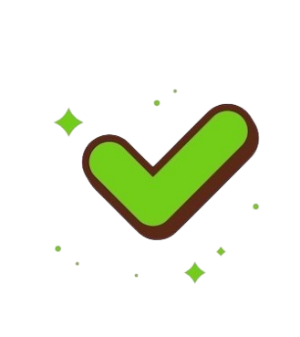 D. pizza
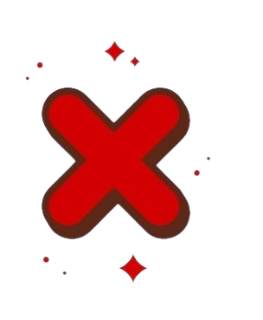 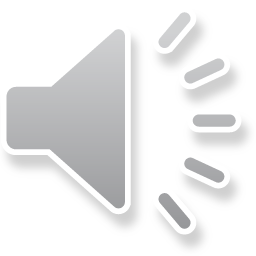 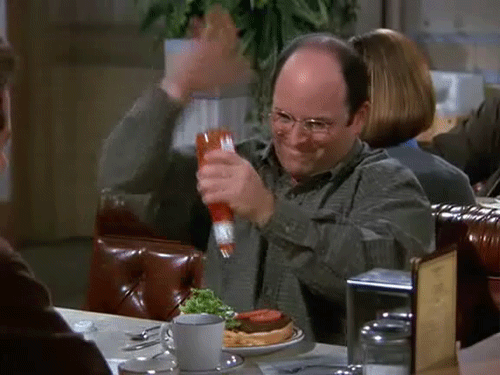 No ketchup!-2 points
A: What ___ will we have at the party?
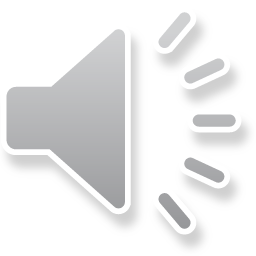 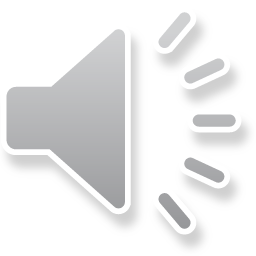 B: We'll have milk tea and soda.
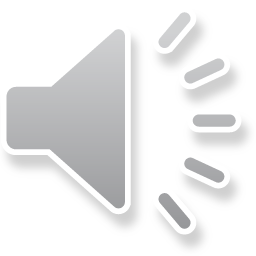 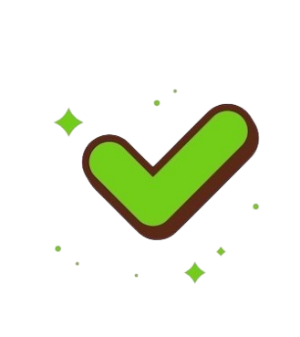 A. drinks
B. food
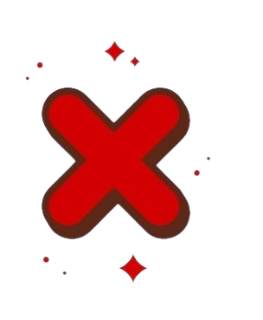 D. fruits
C. water
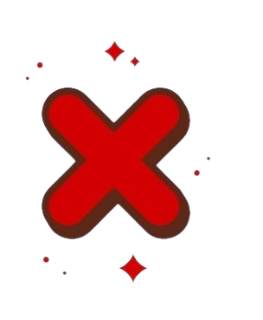 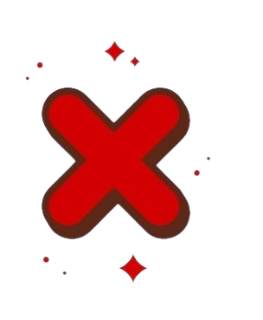 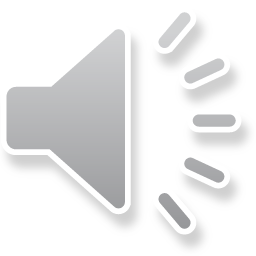 Ice cream is the best!+5 points
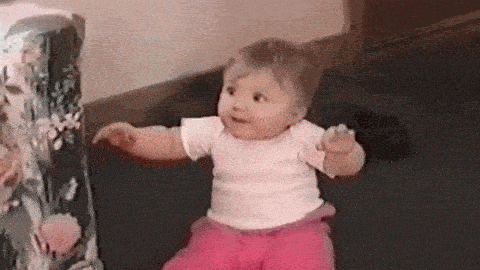 What drinks will we have ___ the party?
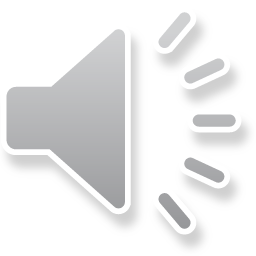 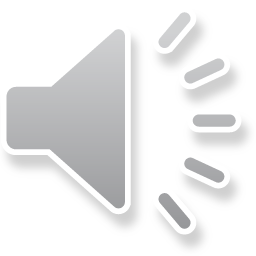 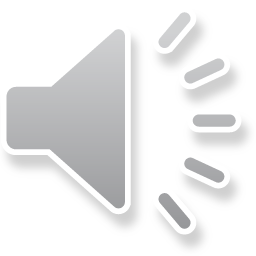 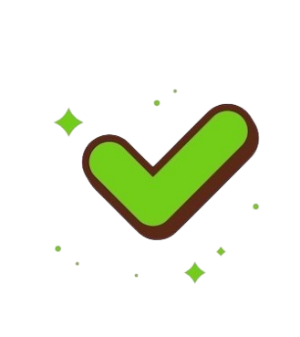 A. on
B. at
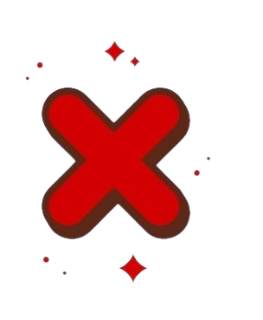 D. our
C. will
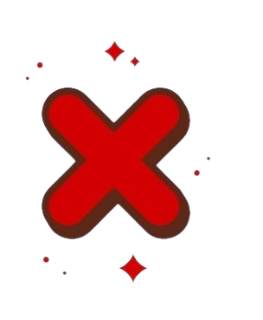 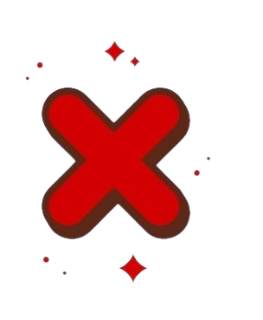 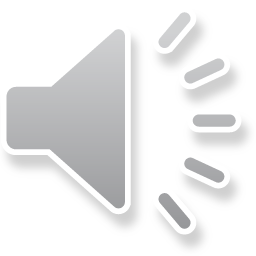 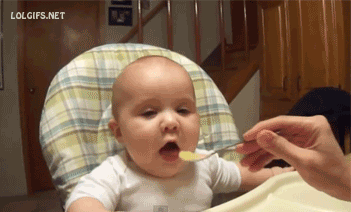 It doesn't taste good!-3 points
_____ anything to drink?
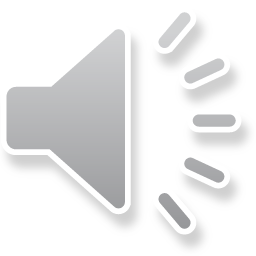 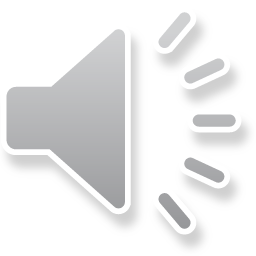 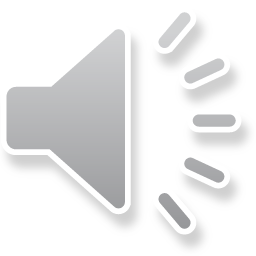 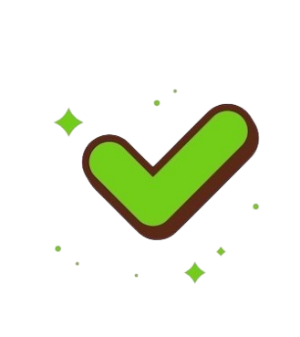 A. Will you have
B. Will you has
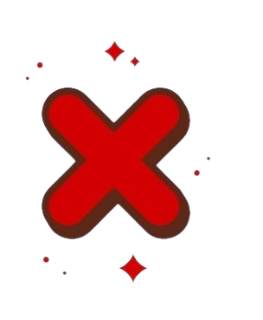 D. We'll have
C. You will have
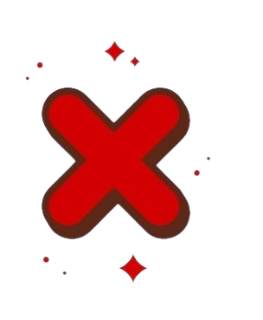 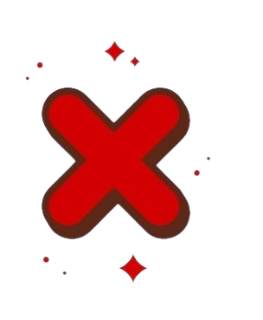 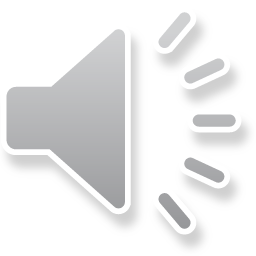 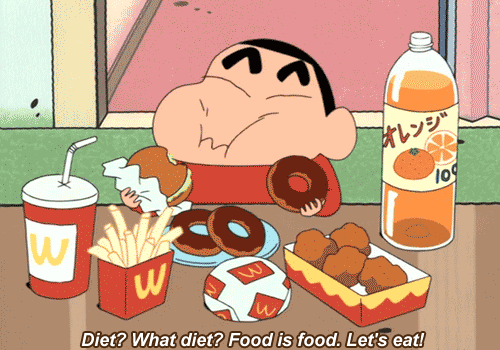 So yummy!+4 points
A: What ____ will we have for Mid-Autumn Festival?
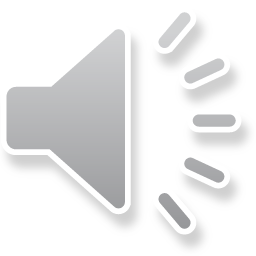 B: We'll have apples and pomelos.
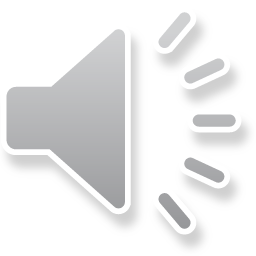 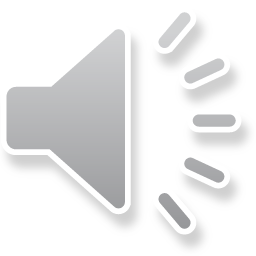 A. drinks
B. songs
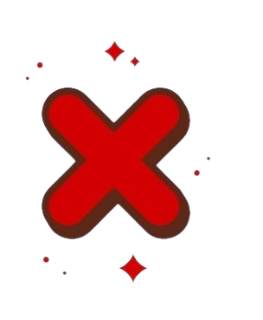 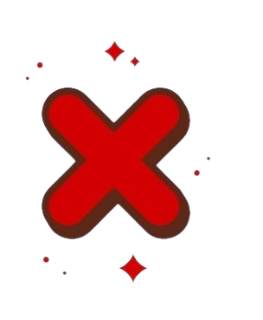 C. oranges
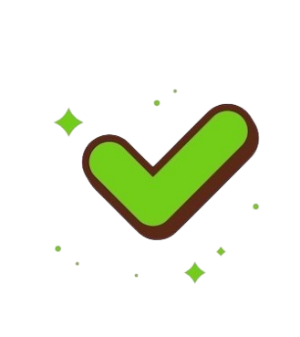 D. fruits
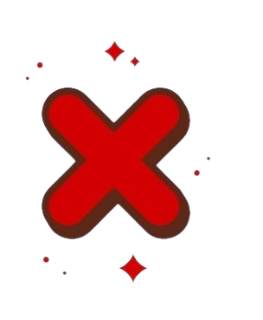 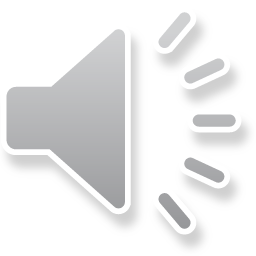 "Food" Morning!+2 points
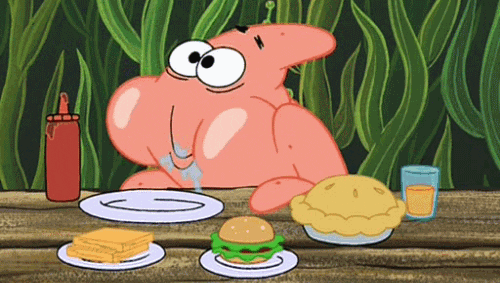 What will we have ___ breakfast?
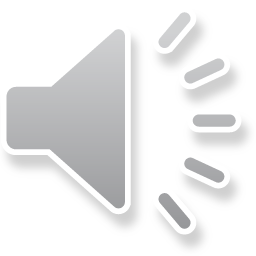 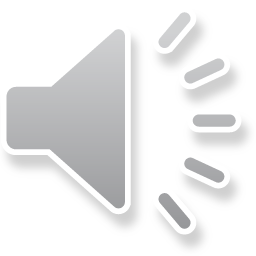 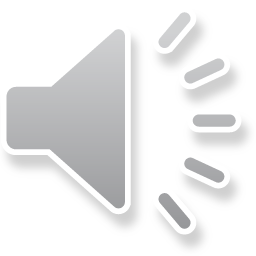 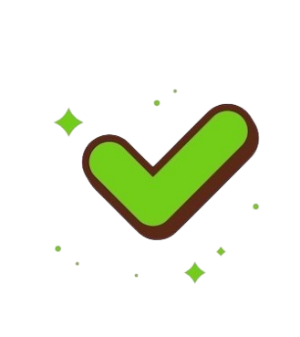 A. on
B. for
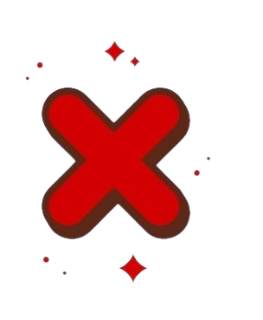 D. in
C. will
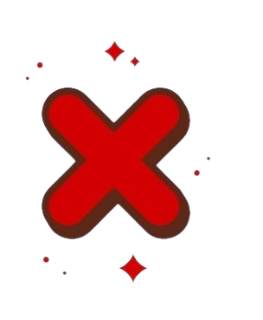 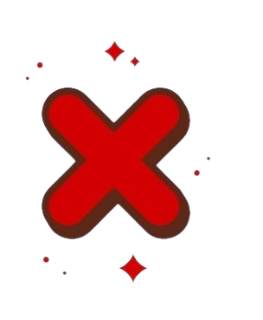 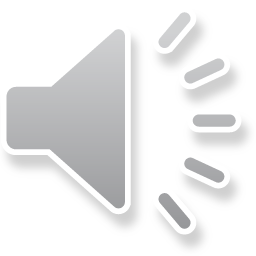 Good etiquette!+3 points
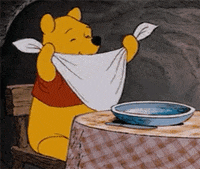 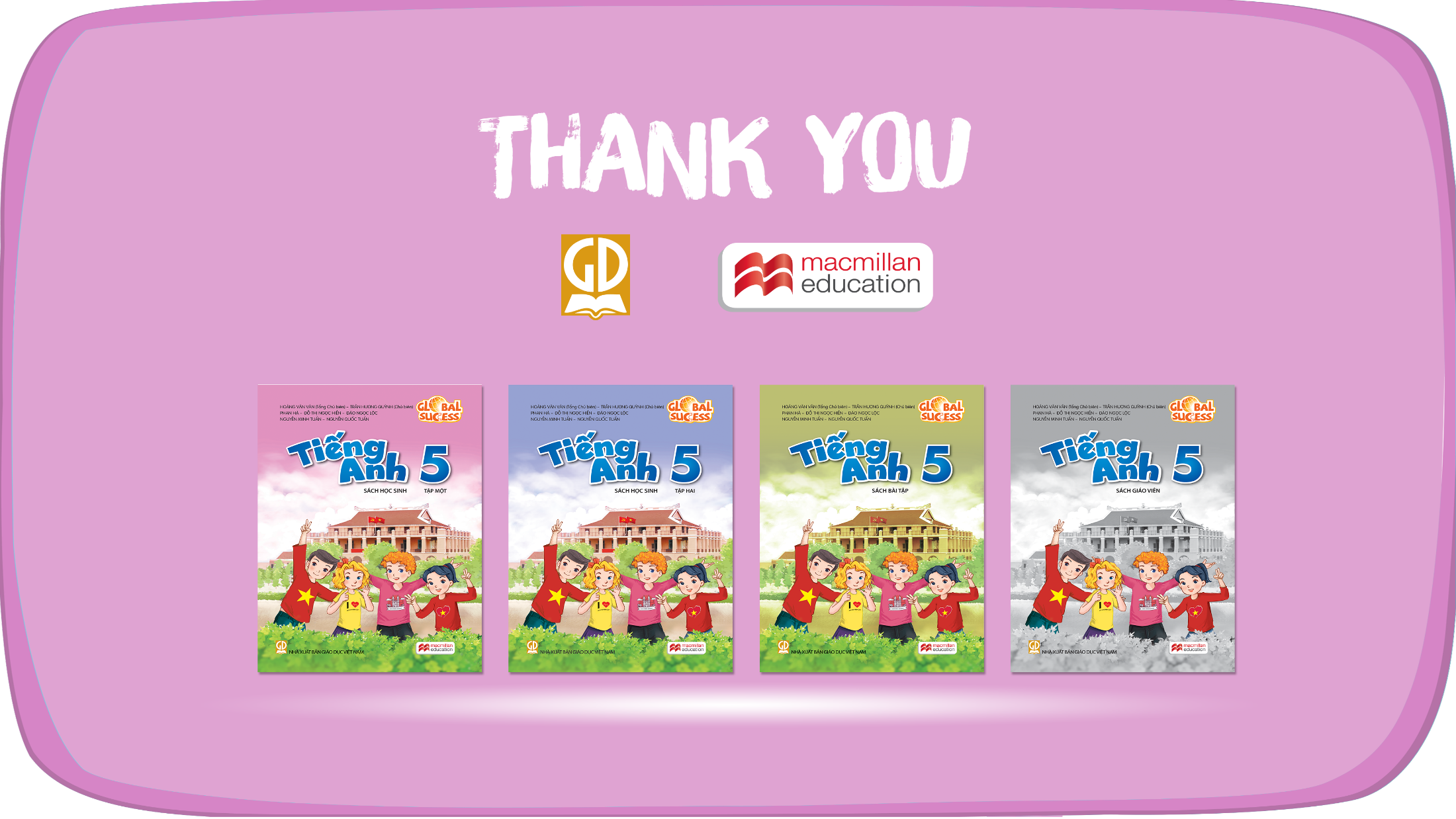 Website: hoclieu.vn
Fanpage: https://www.facebook.com/tienganhglobalsuccess.vn/